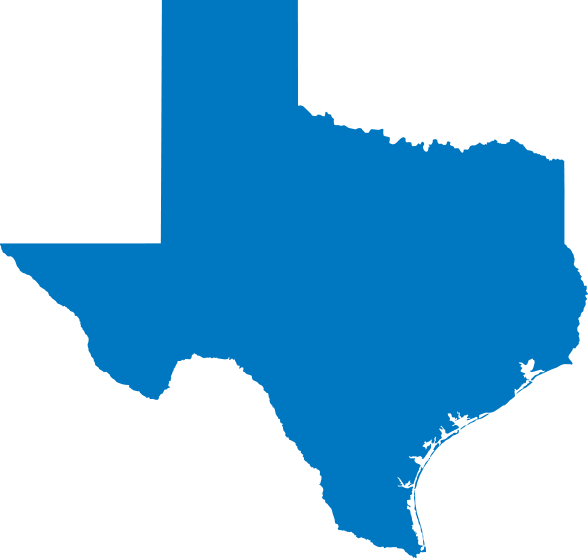 TDTMS
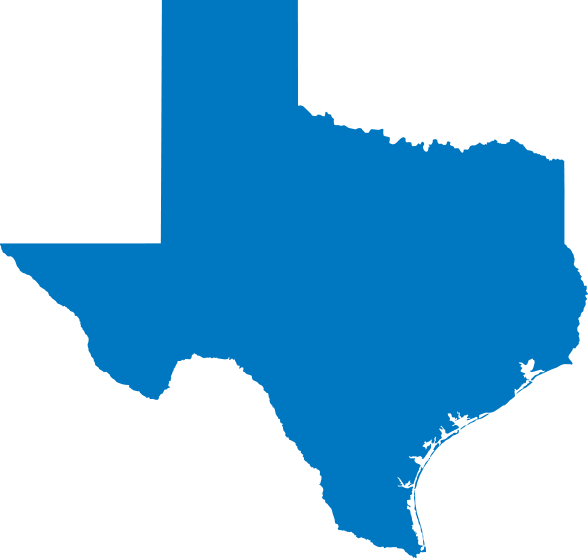 TDTMS